Towards an explicit RTM stencil computation framework on KALRAY TURBOCARD2
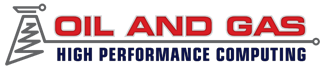 What are we doing at Kalray
We design processors, and produce them : 
It is called MPPA

We design some boards : 
One with 4 MPPA, looks like an accelerator

We have a software ecosystem :
Compile, link with optimized libraries, debug with cycle accurate tools
Kalray at a glance
Fabless semiconductor company founded in 2008 
Industry-recognized R&D teams, with unique experience in developing leading-edge many-core technologies (HW, SW and overall system)
Holds significant patents (50+)  and continues to extend its portfolio
US, Japan & France
Real Time SuperComputing on a Chip
Kalray recognized critical industry needs
how to provide more processing performance without increasing power consumption
how to integrate more and more applications and functions into a single chip
while guaranteeing the response time (latency)

The industry has reached physical limits
       since 2005 due to thermal dissipation
Parallel processing approaches become
       necessary:
Multi-cores architectures: standard CPU duplicated 
Many Cores: optimized CPUs in performance/size and power duplicated n times
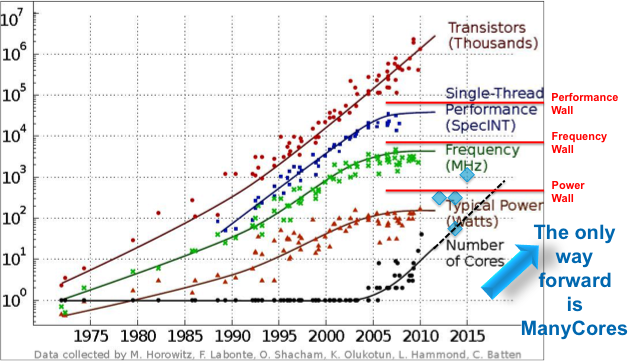 Kalray created:Real Time Supercomputing on a Chip
to address the following Markets:
Real Time CLOUD COMPUTING

Video Broadcast
Software Defined Network
Network Function Virtualization
Software Defined Storage
INTENSIVE COMPUTING

Oil and Gas
Finance / HFT
Crypto / Defense
Numerical Simulation
Life sciences
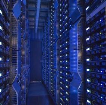 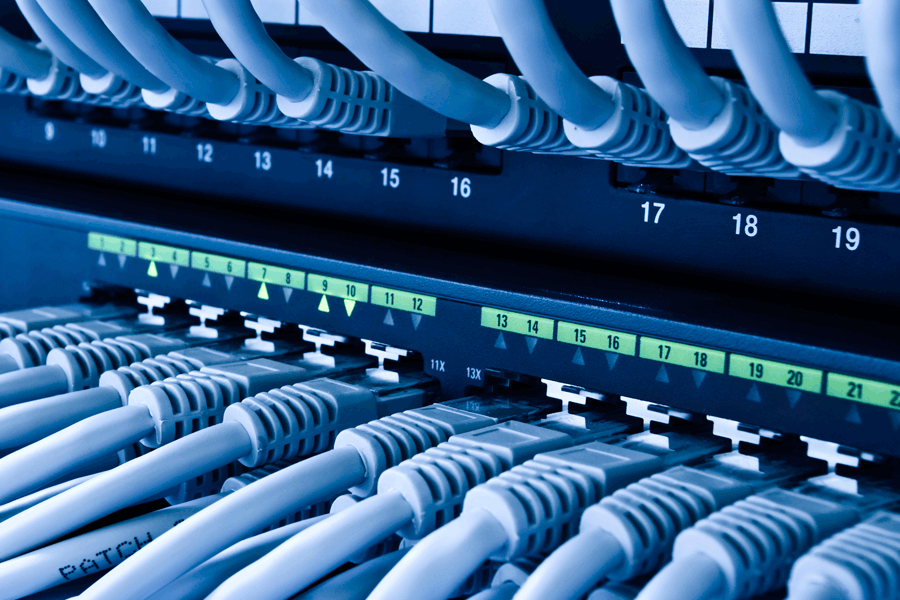 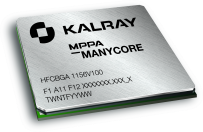 EMBEDDED SYSTEMS

Transport
Aerospace/Defence
Industrial Automation
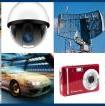 KALRAY TURBOCARD2 scalable acceleratorkey facts
PCIe Gen3 16x

IEEE-754 SP/DP FPU

8 DDR3 channels
Up to 32GB DDR SODIMM
Up to 100GB/s

1024+ cores, 128MB on-chip memory

Scalable
Direct multi-boards interconnects
Low latency

Standard tools
C, C++, FORTRAN, OpenMP
GCC-4.9 and GDB-7.3
OpenCL
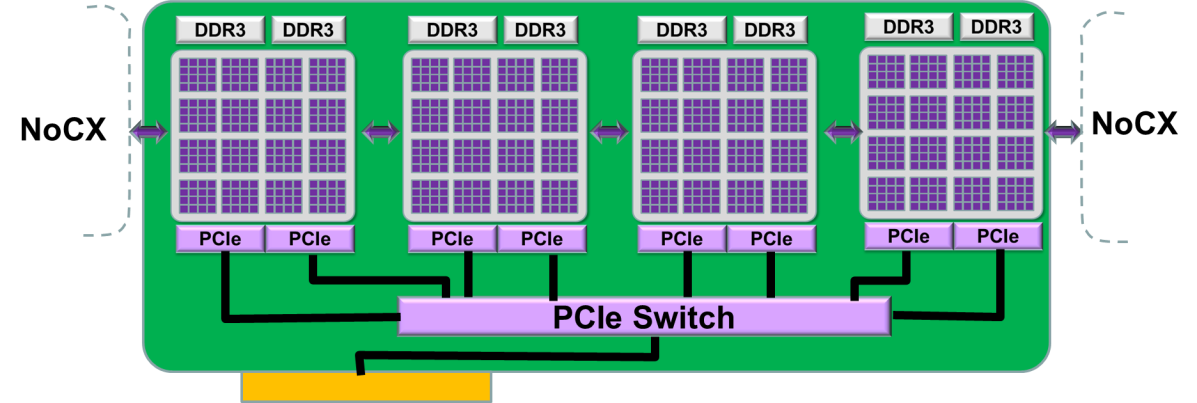 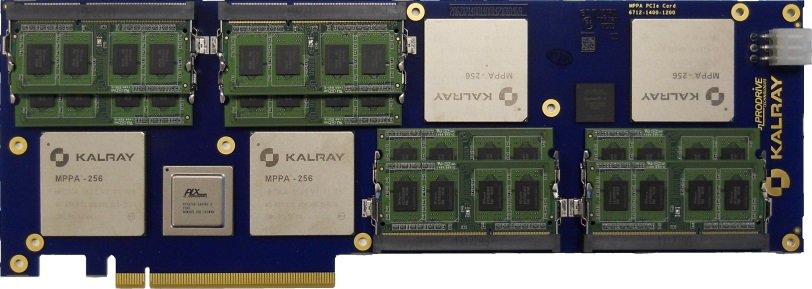 [Speaker Notes: Read +]
KALRAY TURBOCARD Roadmap
TURBOCARD2: available now
4 x MPPA-256 ANDEY @400MHz
1 TFLOPS SP / 300 GFLOPS DP
32GB DDR3 1600 MT/s, 8-channels
Up to 4 TFLOPS SP / RU (eg. HP SL270)
Up to 1.2 TFLOPS DP / RU (eg. HP SL270)
TURBOCARD3: available 4Q ‘15
4 x MPPA-256 BOSTAN @800MHz
3.2 TFLOPS SP / 1.6 TFLOPS DP
64 bits architecture
64GB DDR3 2133 MT/s, 8-channels
Up to 13 TFLOPS SP / RU
Up to 6.4 TFLOPS DP / RU
Software 100% compatible w/ TURBOCARD2
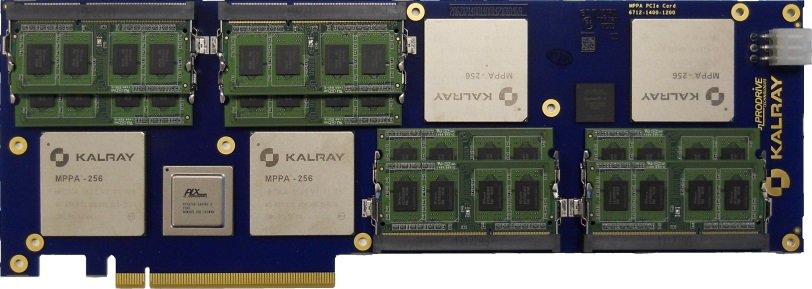 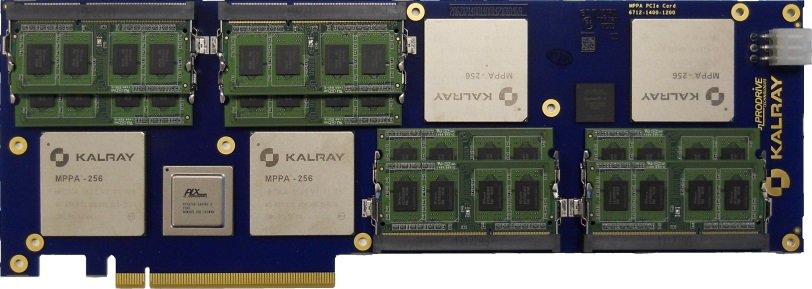 KALRAY TURBOCARD2 scalable acceleratorDetails
1024 Kalray programmable cores
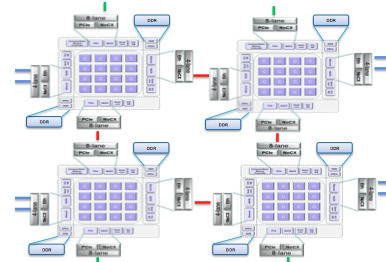 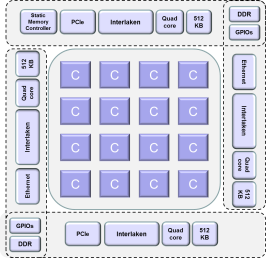 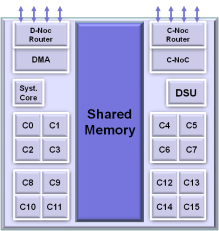 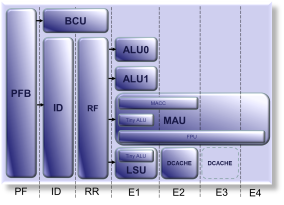 TURBOCARD2
Manycore Processor
Compute Cluster
VLIW Core
16 compute clusters
 4 I/O subsystems with quad-core SMP and DDR memory access
 2 Networks-on-Chip
4 MPPA-256 processors
 8 DDR3 SODIM
 PCIe Gen3 16x to host
 NoCX between MPPA
5-issue VLIW architecture
 Predictability & energy efficiency
 32-bit/64-bit IEEE 754 FPU
 MMU for rich OS support
16 PE cores + 1 RM core
 NoC Tx and Rx interfaces
 Debug Support Unit (DSU)
 2 MB of shared memory
KALRAY TURBOCARD2 S/W stack
Domain Specific Languages and Librairies
OpenCL
GNU C, C++, Fortran
OpenCL runtime
Librairies
POSIX threads + OpenMP
Distributed Shared Memory
libNoC
Kalray Exokernel
RTEMS  - LINUX
MPPA® platforms
Legend
Communication
Runtime
OS
Languages
Compiler, Debuggers & System Trace
Compiler
gcc version 4.9
C89, C99, C++ and Fortran
GNU Binary utilities 2011 (assembler, linker, objdump, objcopy, etc.)
Standard C libraries: uClibc, Newlib +
Linear Assembly Optimizer (LAO) for VLIW Optimizations

Debuggers
GDB version 7.3
Each core seen as a thread
Watchpoint / breakpoint/ …

System trace 
Linux Trace Toolkit NG based 
low latency 
on demand activation
Eclipse-based system trace viewer
Deep insight of execution at system level
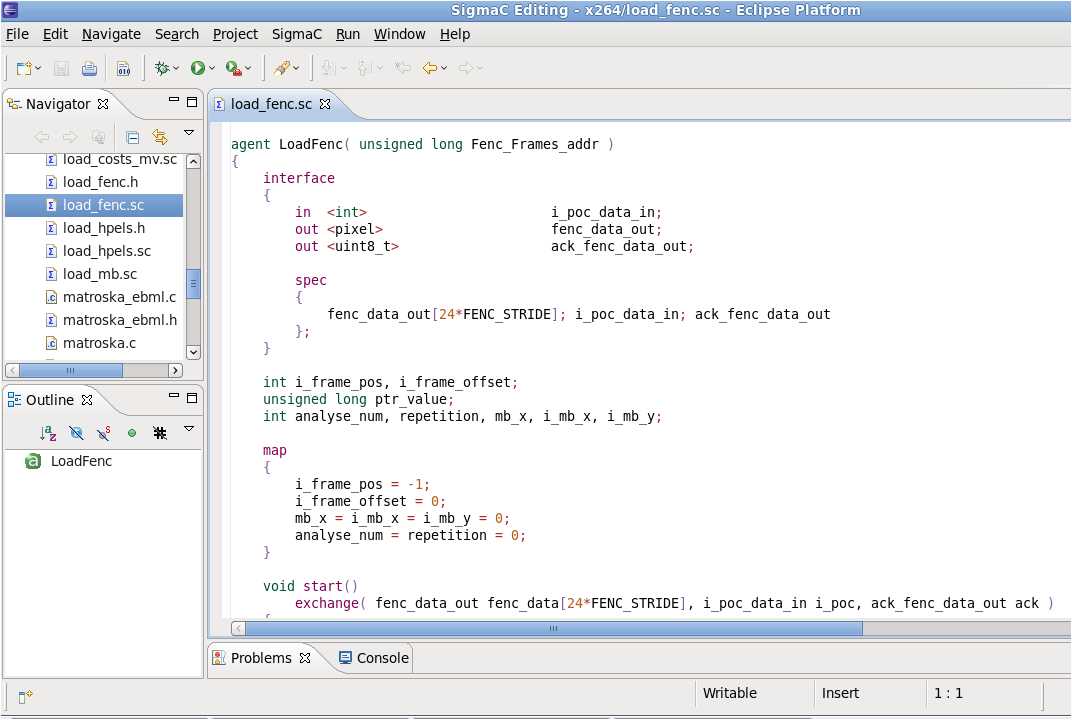 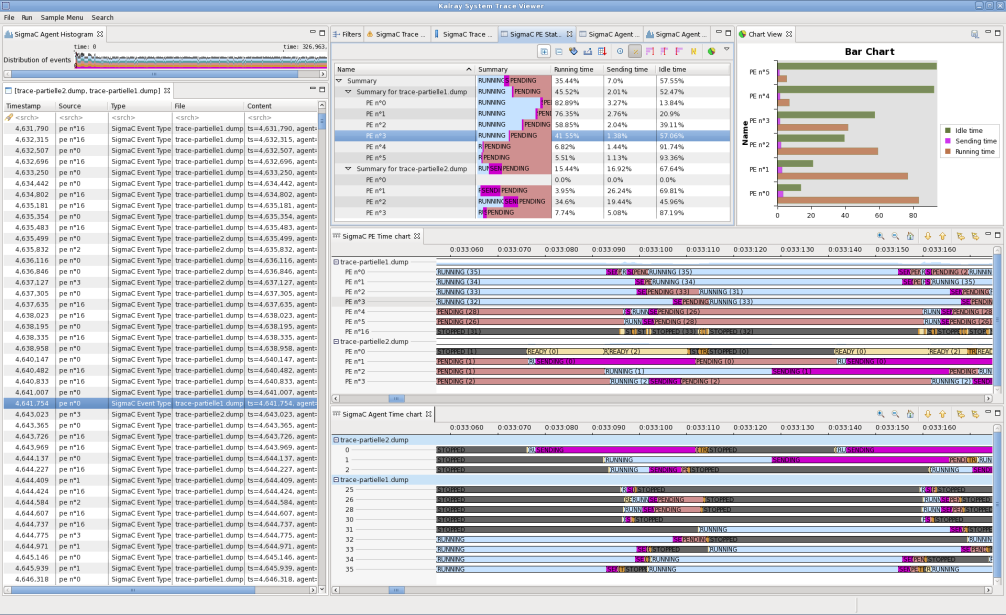 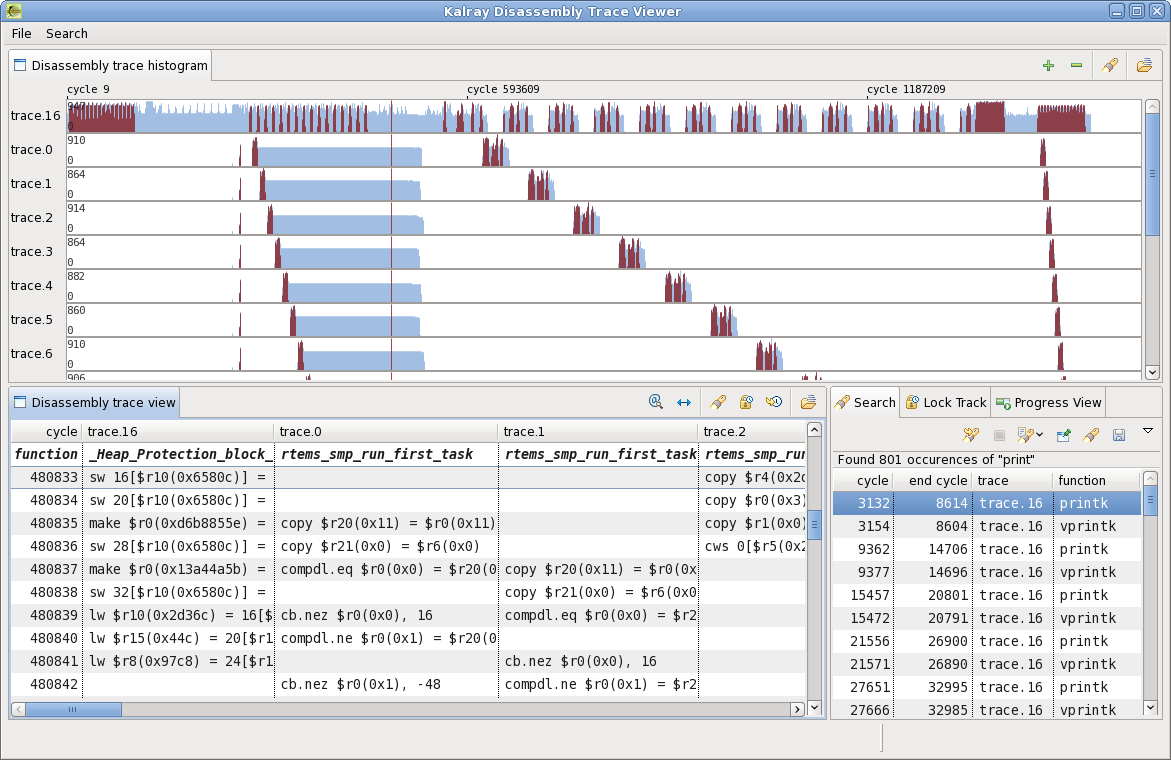 MPPA trace viewer
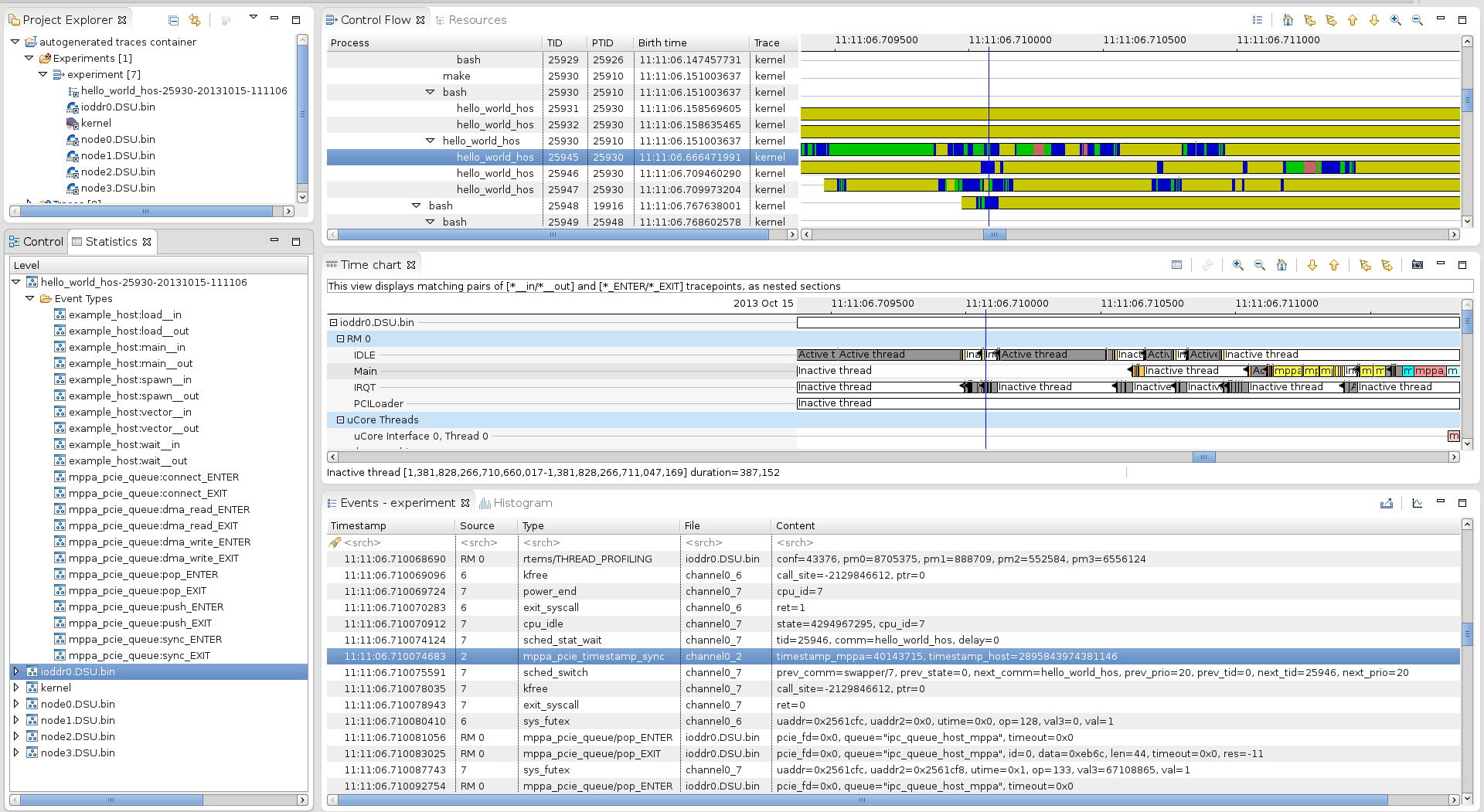 Port the Science, not the code!
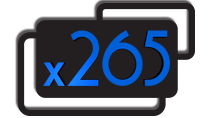 Standard OpenMP programming model
GCC / GFORTRAN / G++

Dedicated libraries for specific domains
HEVC
x265/FFMPEG seamless integration
Cryptography
OpenSSL support
Financials Monte Carlo
State-of-the-art optimized RNG libraries
Oil & Gas seismic migration
Optimized stencils libraries
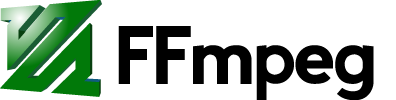 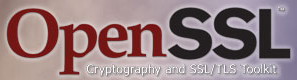 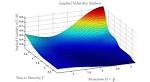 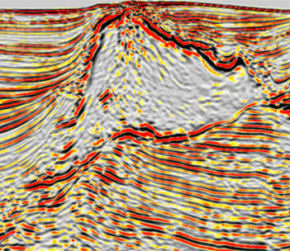 KALRAY TURBOCARD2, serving the Next GenerationOil and Gas
Performance Scalability
Linear scaling with number of cores
Network on chip extension (NoCX) for Multi-TURBOCARD2 systems
Optimized core
Massively Parallel: 1024 compute cores
No branching / SIMD penalty
IEEE-754 SP/DP FPU
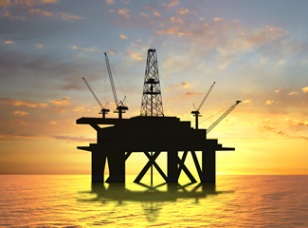 High density
High computation capability with low power consumption Turbocard2:
1TFlops for Turbocard2
100W
32GB of 8-channels DDR3 on board
Software reuse
Reuse existing seismic kernels
C/C++/Fortran
GCC/GFORTRAN 4.9
OpenMP-3
Full-flavored debug environment
GDB
Flexible trace system
Study : Seismic processing on MPPA (single chip)
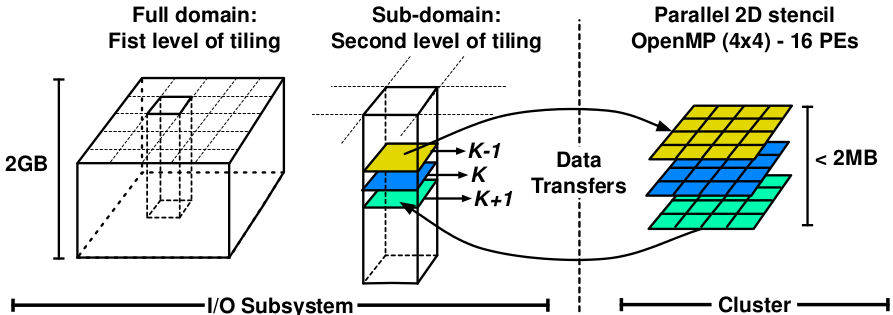 Marcio Castro, Fabrice Dupros, Emilio Francesquini, Jean-François Méhaut, and Philippe O. A. Navaux: Energy Efficient Seismic Wave Propagation Simulation on a Low-power Manycore Processor, Europar14 (Aug 2014), Portugal
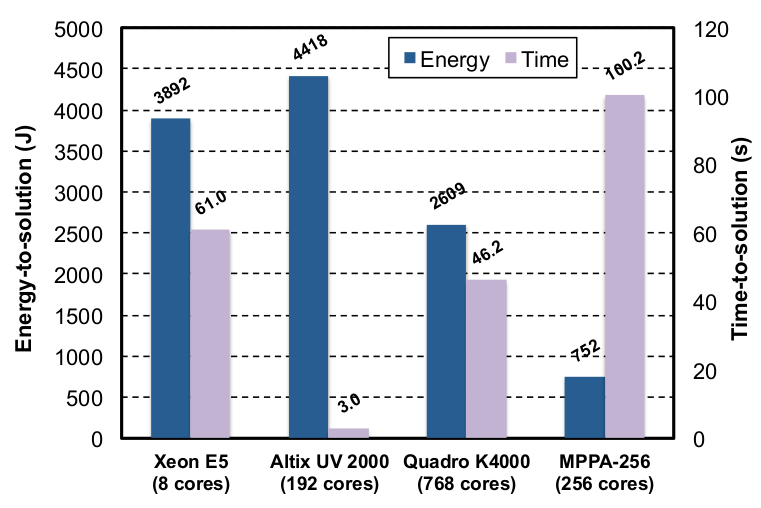 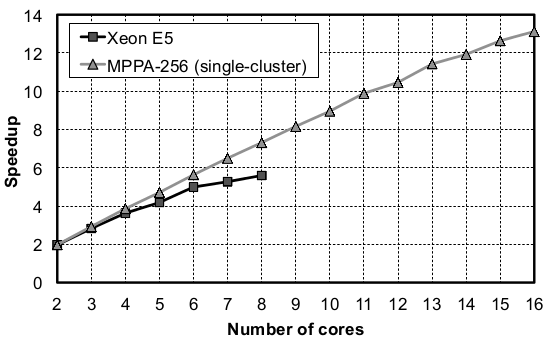 Study : Seismic processing on MPPA (single chip)
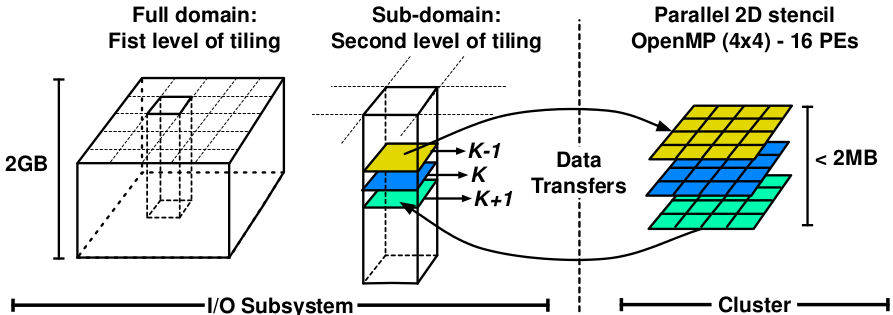 Marcio Castro, Fabrice Dupros, Emilio Francesquini, Jean-François Méhaut, and Philippe O. A. Navaux: Energy Efficient Seismic Wave Propagation Simulation on a Low-power Manycore Processor, Europar14 (Aug 2014), Portugal
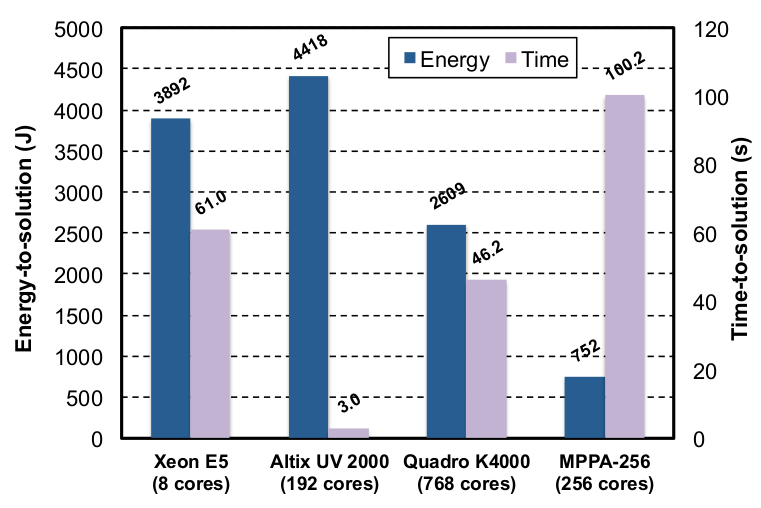 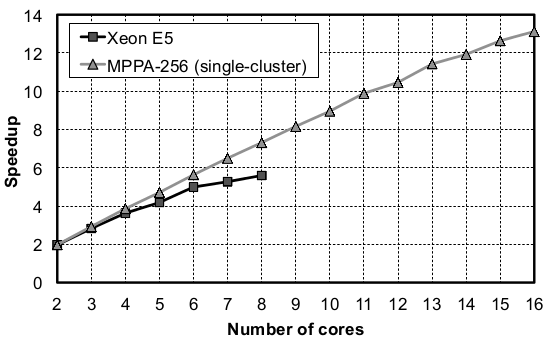 [Speaker Notes: Used « prefetching scheme »]
Seismic processing on TURBOCARD2
Stencil computation is mostly IO-bound
Memory speed is the bottleneck
Prefetching scheme to overlap communication and computation
Improve previous work by optimizing memory use
Use maximum DDR channels 
Improve compute vs bandwidth ratio with time skewing
3.5K: time skewing
     through pipelining
Leverage TURBOCARD2
      architecture,
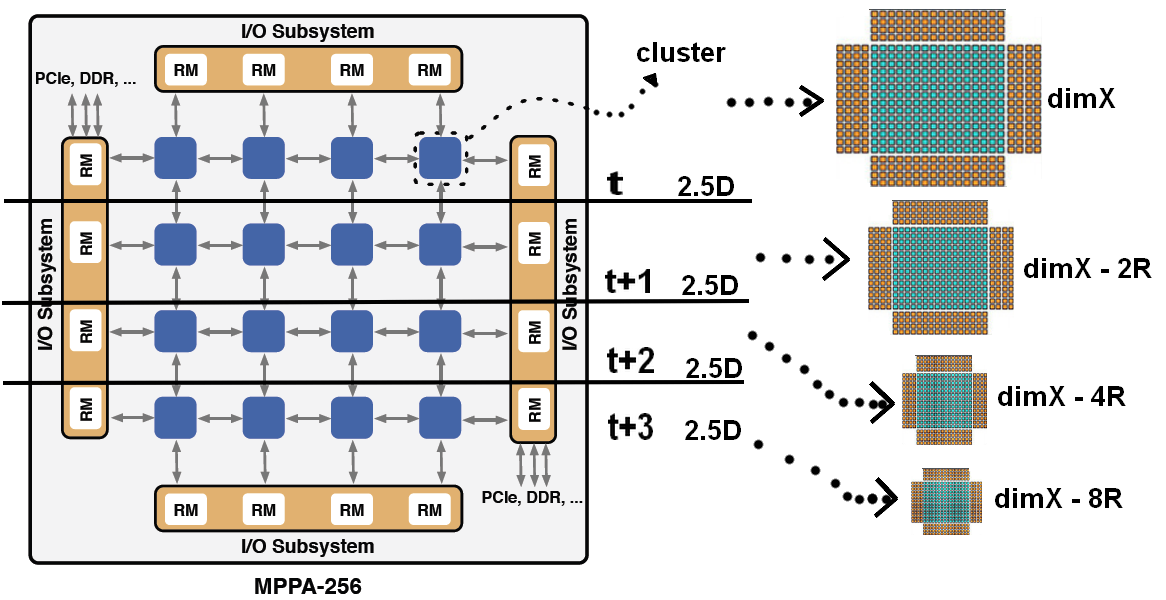 - 6R
Seismic processing on TURBOCARD2
x
dimX
R
y
dimX
Seismic processing on TURBOCARD2
Conclusion on Seismic processing
Multi-level domain decomposition is cumbersome
Optimization is hard on many platforms despite having tools
Halo sharing,
Time skewing,
Minimize datamovement, maximize the efficiency by reuse
Why doing it ever and ever again?
Can we help people by providing a Seismic interface to offload stencil computation on our accelerator ?
Kalray Seismic imaging on TURBOCARD2Work-In-Progress
The seismic kernels are recompiled from the same source for TURBOCARD
x86
x86 + TURBOCARD
Seismic kernels
C/C++/Fortran
Seismic kernels
C/C++/Fortran
Kalray Seismic
Host API
PCIe
Kalray Seismic Runtime
Pipeline setup, 
Datamovers,
calling kernels
Seismic Imaging Processing Pipeline (workload scheduling, shots access, snapshots management…)
Seismic Imaging Processing Pipeline (workload scheduling, shots access, snapshots management…)
Kalray will provide an easy API interface with the Seismic kernels
The seismic imaging processing pipeline is left untouched. Only the calls to the seismic kernels are modified to call Kalray Seismic Host API
[Speaker Notes: Petits bouts de codes par rapport au reste, pas de filesystem,…
Idée: on prend les kernels sans retoucher le cœur des boucles
Multilevel domain decomposition
Host_API_Inputs (*kernels pointer, int rayon_stencil, matrice_3D domain, matrice_3D velocity, ….)
To extract the « kernels » from production

- Kalray sismic runtime : pipeline setup dynamically, synchro, kalray datamover,, steps management, call les kernels, synchro]
Thank you for your attention!
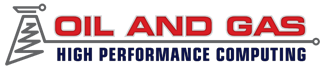